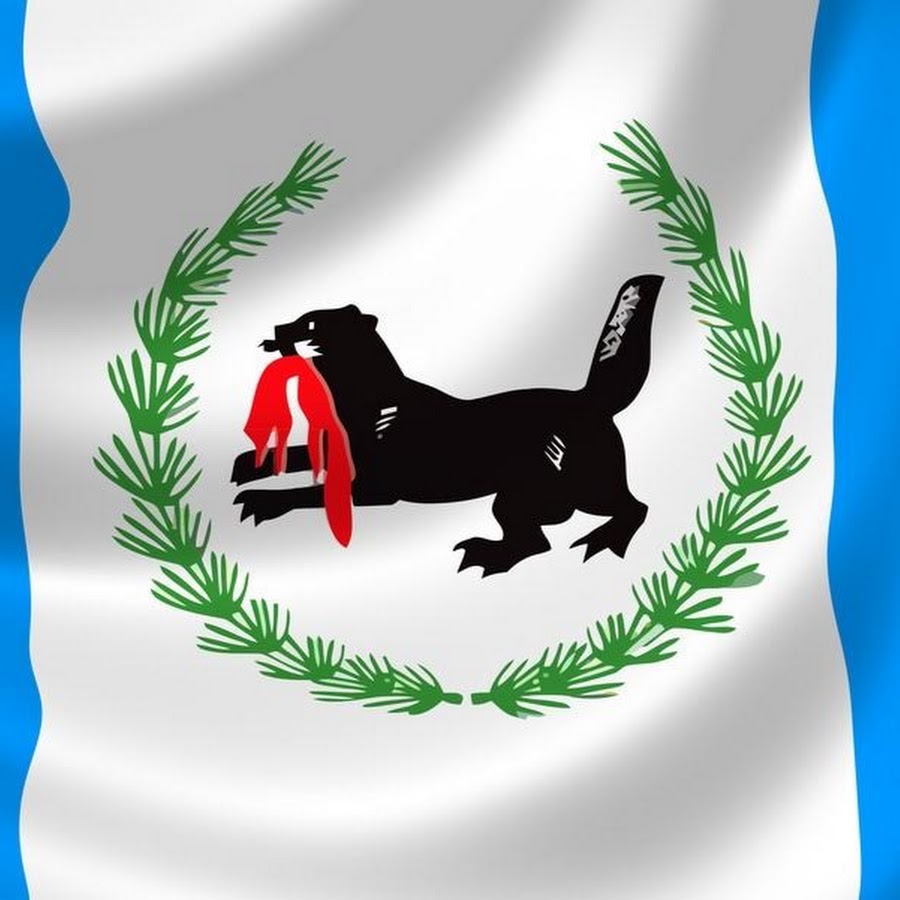 «Информация о работе депутатов Законодательного Собрания Иркутской области третьего созыва»с 01.01.2021 по 31.12.2021
57-я сессия Законодательного Собрания Иркутской области

(22 июня 2022 г.)
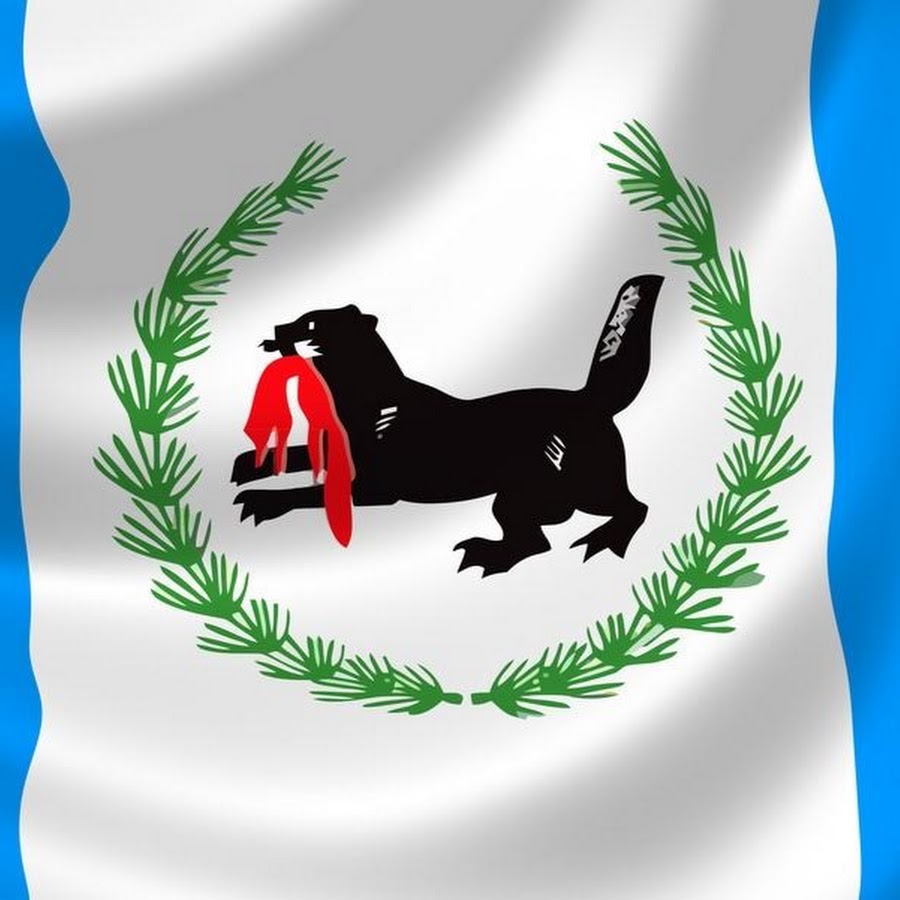 Всего за отчетный период:
Состоялось 13 сессий Законодательного Собрания Иркутской области третьего созыва
Рассмотрено 364 вопроса 
Принято 442 постановления
Проведено 151 заседание постоянных комитетов и комиссий
Принято в окончательном чтении 153 закона
Проведено 2 правительственных и 4 депутатских часа
Поддержано 7 парламентских запросов
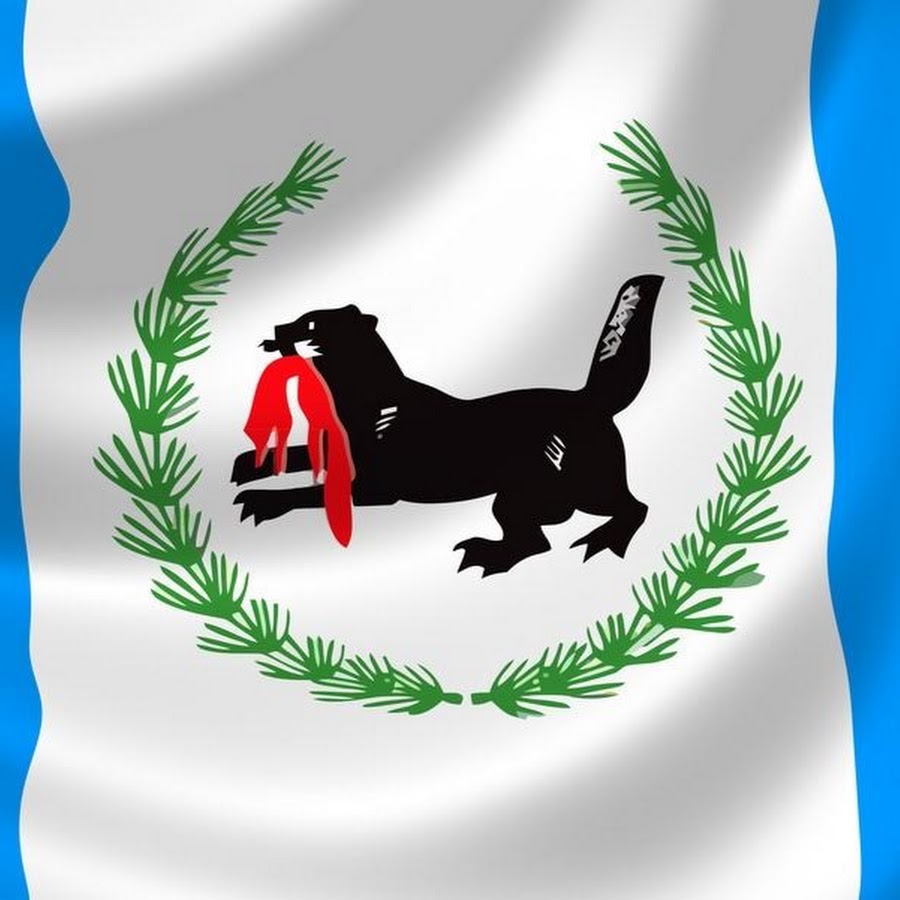 Депутаты, принявшие участие в работе всех 13 (100%) сессий
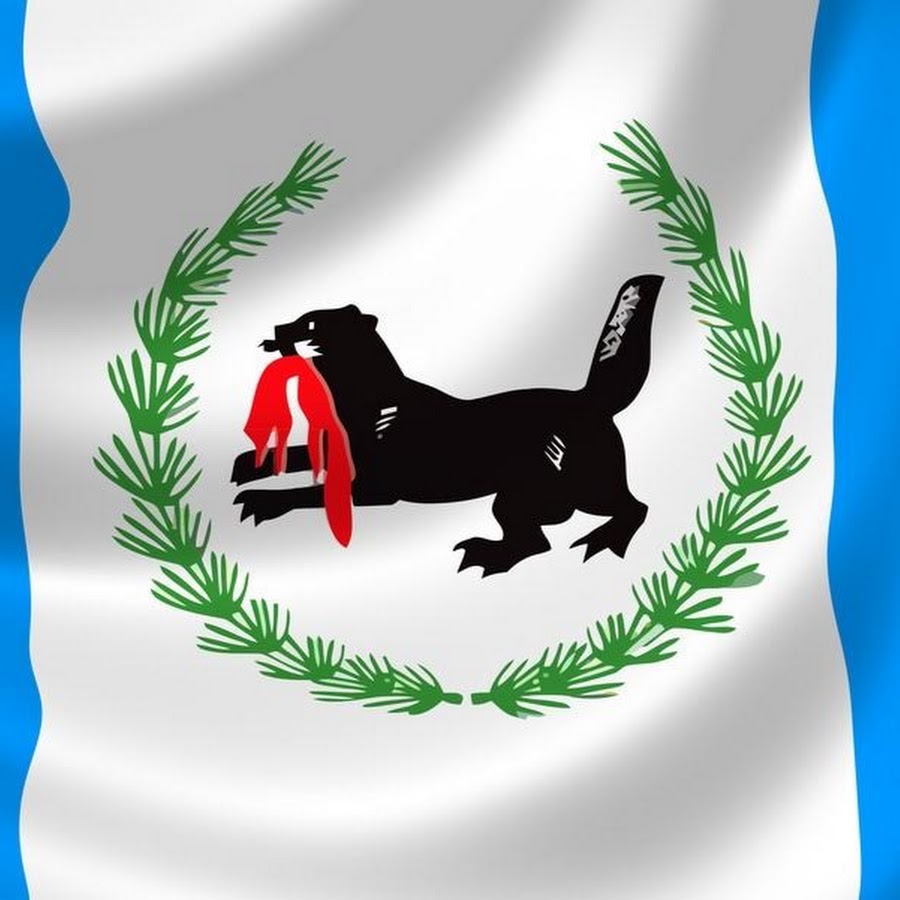 Депутаты, отработавшие на всех сессиях 
с начала до окончания каждого заседания
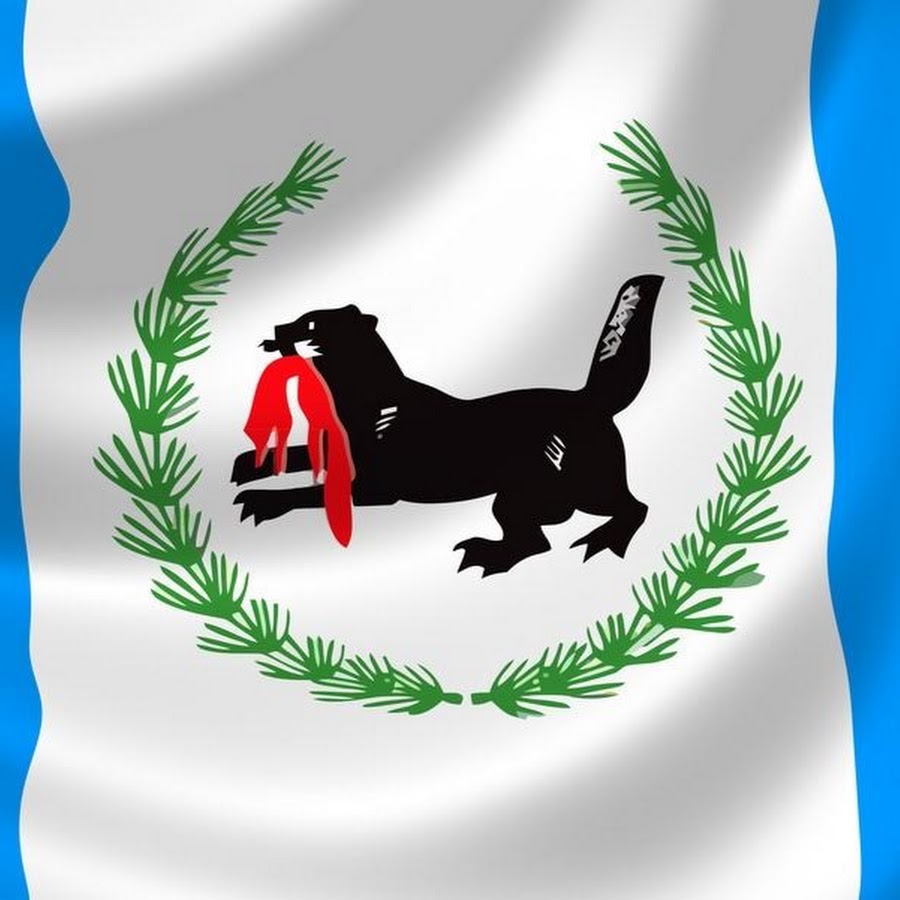 Депутаты, принявшие участие в 12 (92%) и 11 (85%) сессиях
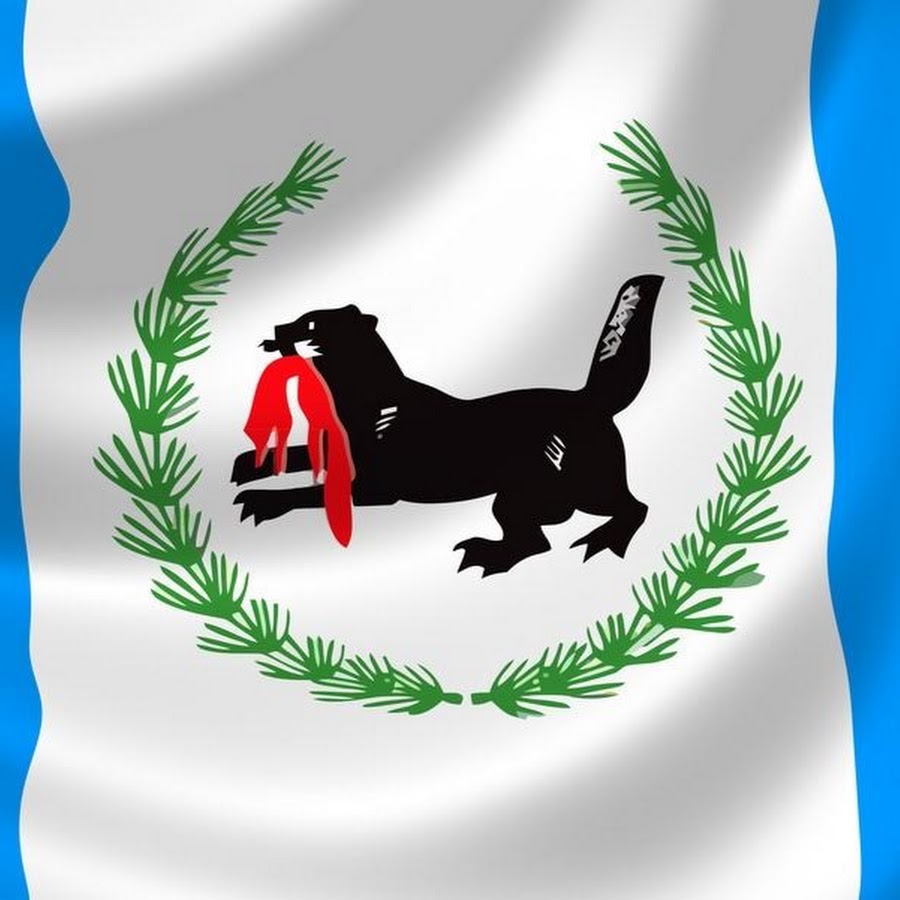 Депутаты, принявшие участие в работе 80% (10) и менее сессий:
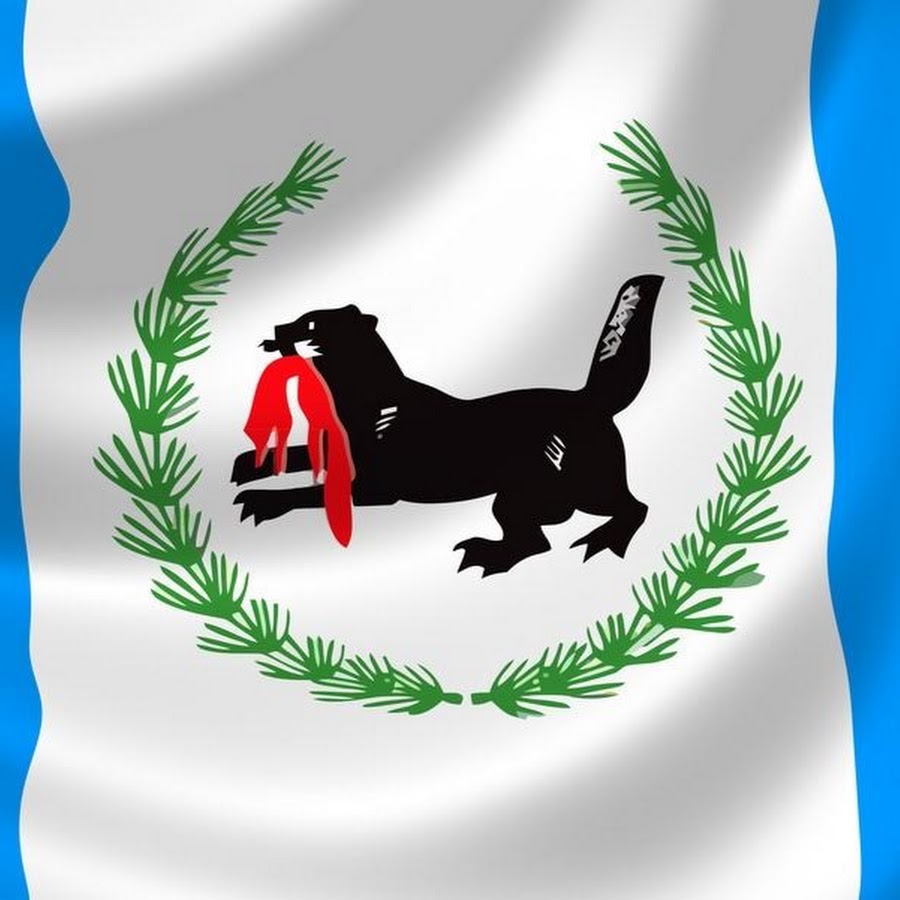 Количество депутатов, 
покинувших заседания до их окончания
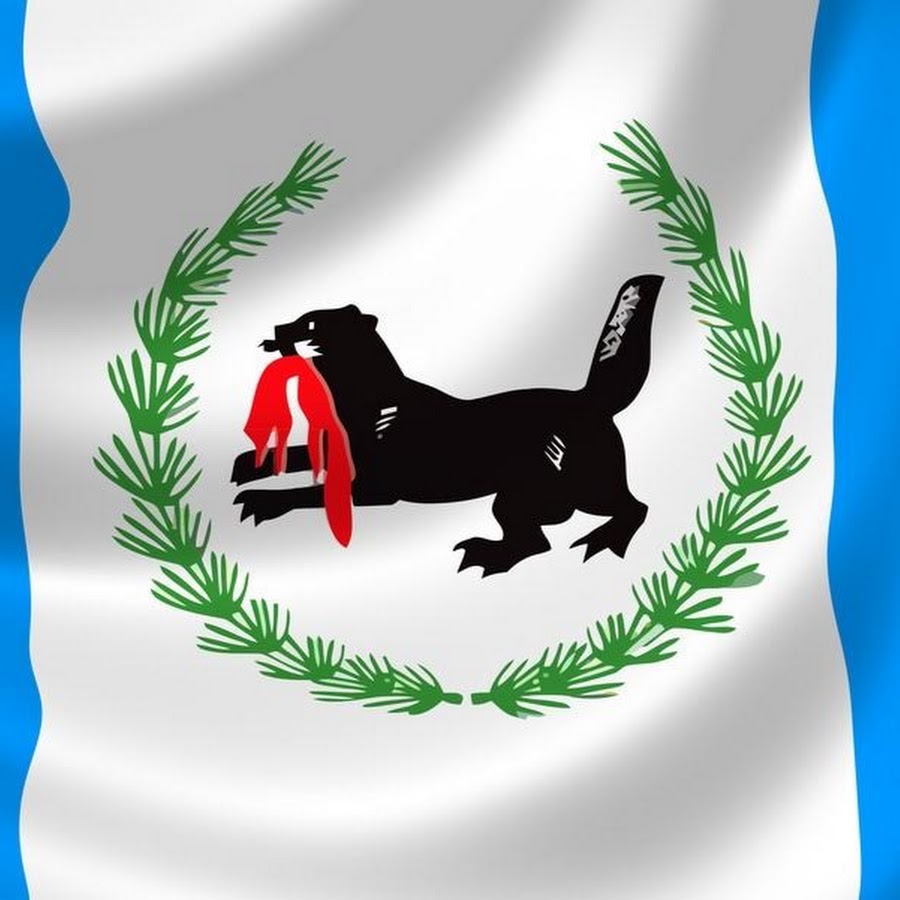 Количество заседаний, которые депутаты покинули до их завершения
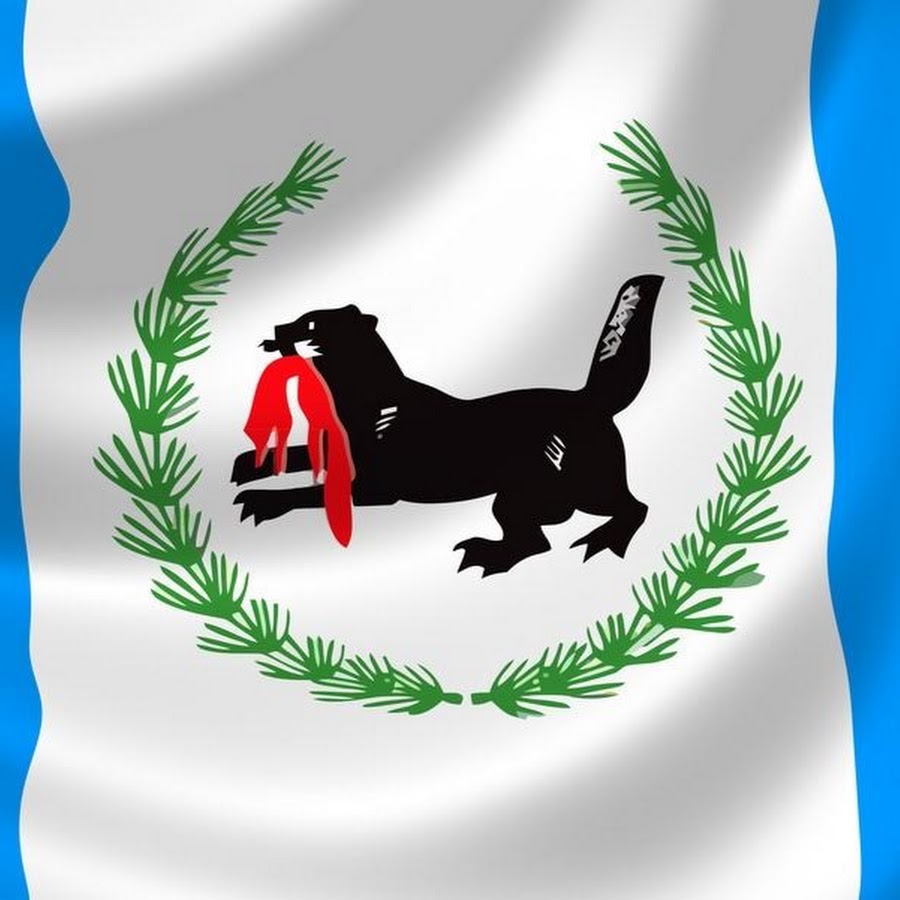 Информация об участии депутатов в заседаниях постоянных комитетов и постоянных комиссий Законодательного Собрания Иркутской области за 2021 год.
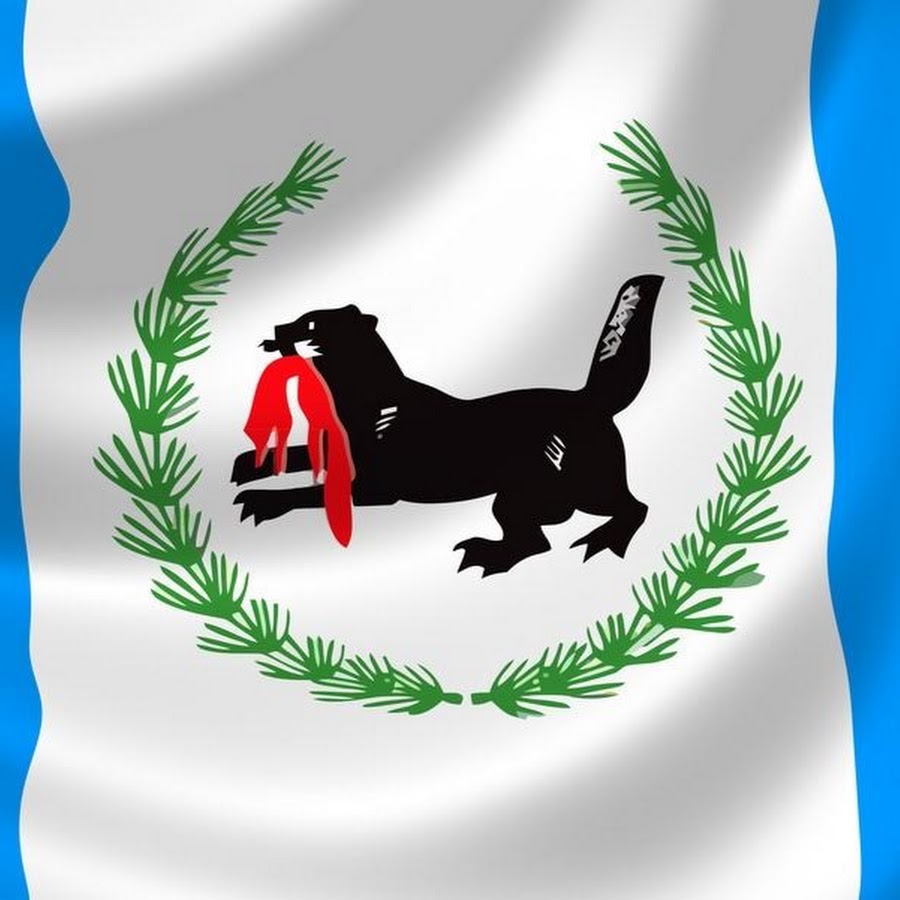 Комитет по законодательству о государственном строительстве области и местном самоуправлении
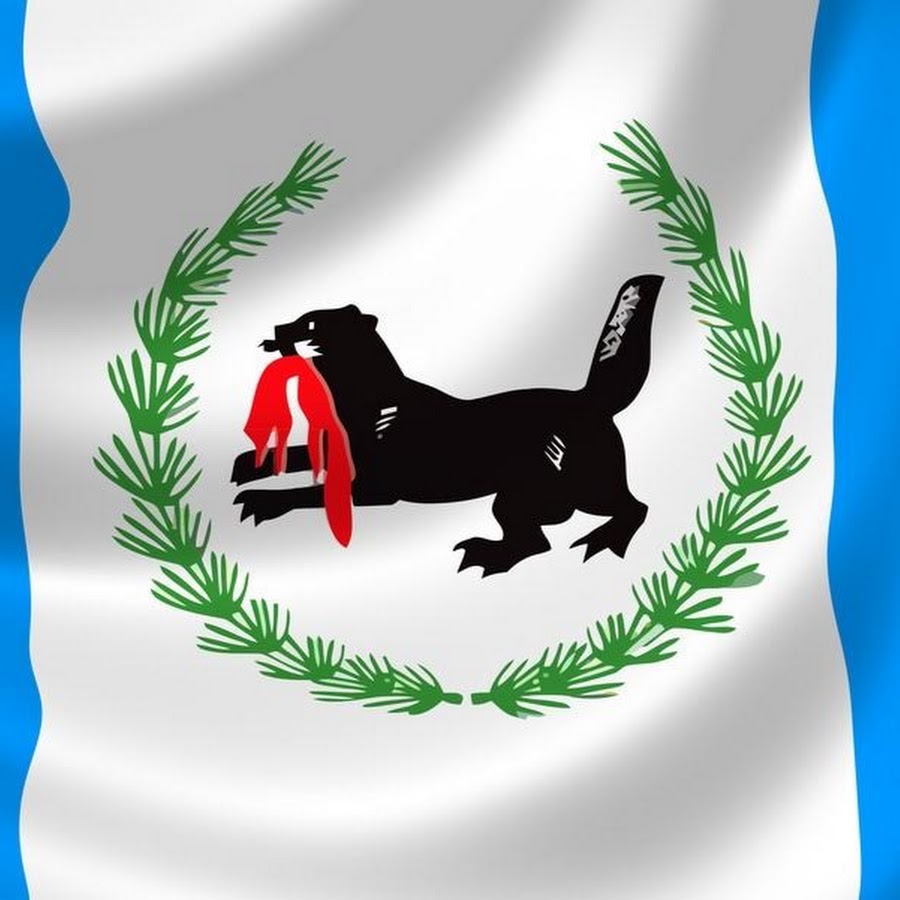 Комитет по бюджету, ценообразованию, финансово-экономическому и налоговому законодательству
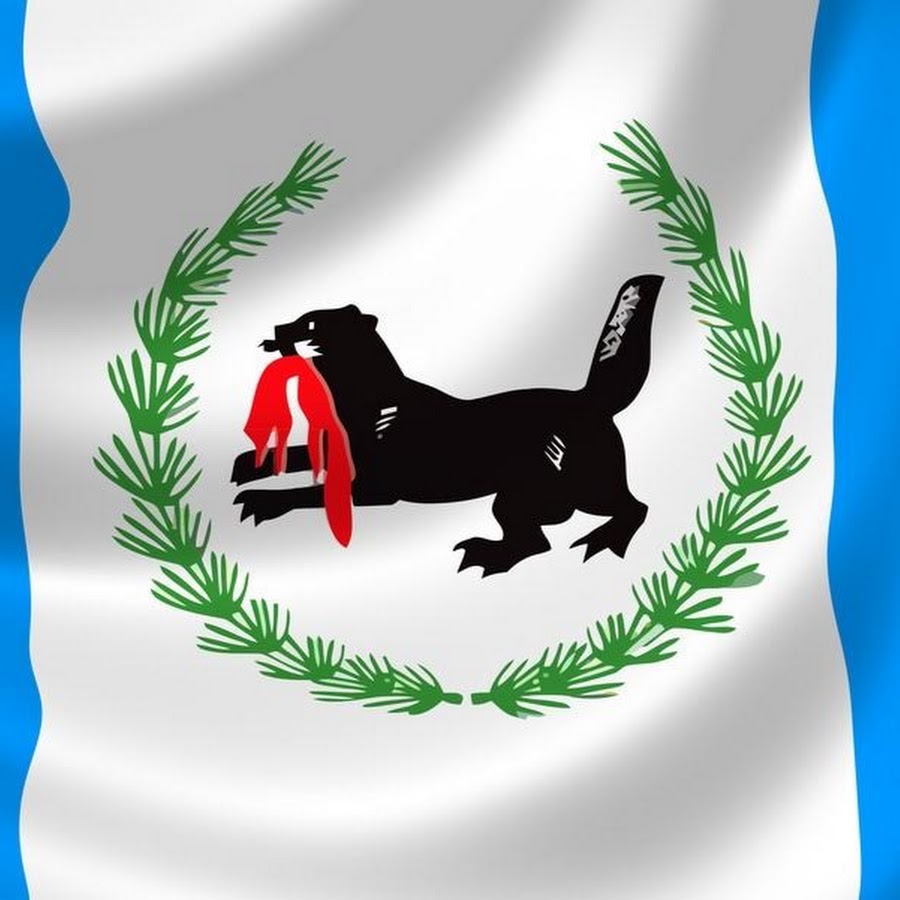 Комитет по здравоохранению и социальной защите
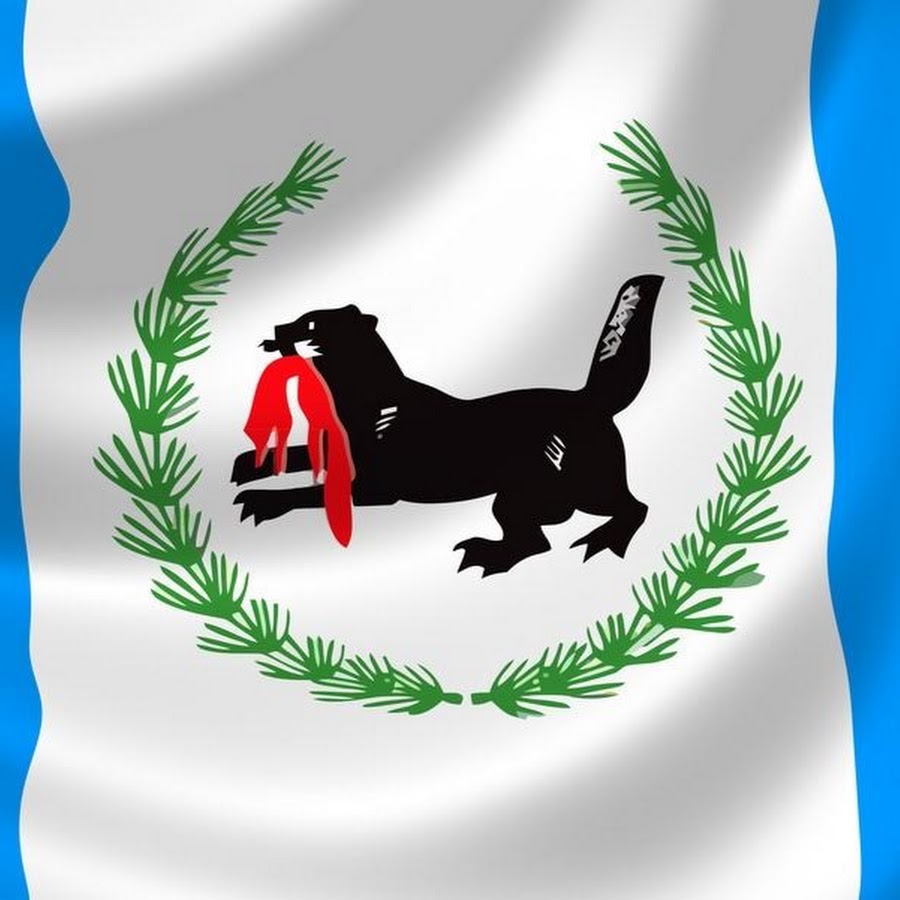 Комитет по социально-культурному законодательству
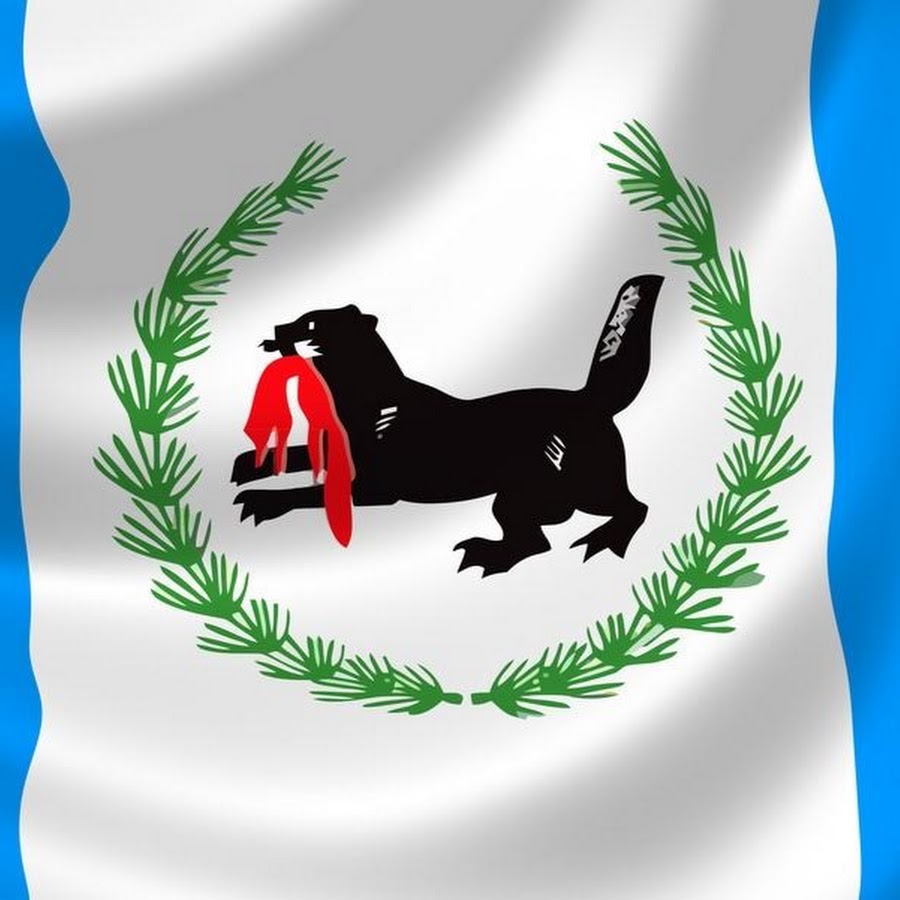 Комитет по собственности и экономической политике
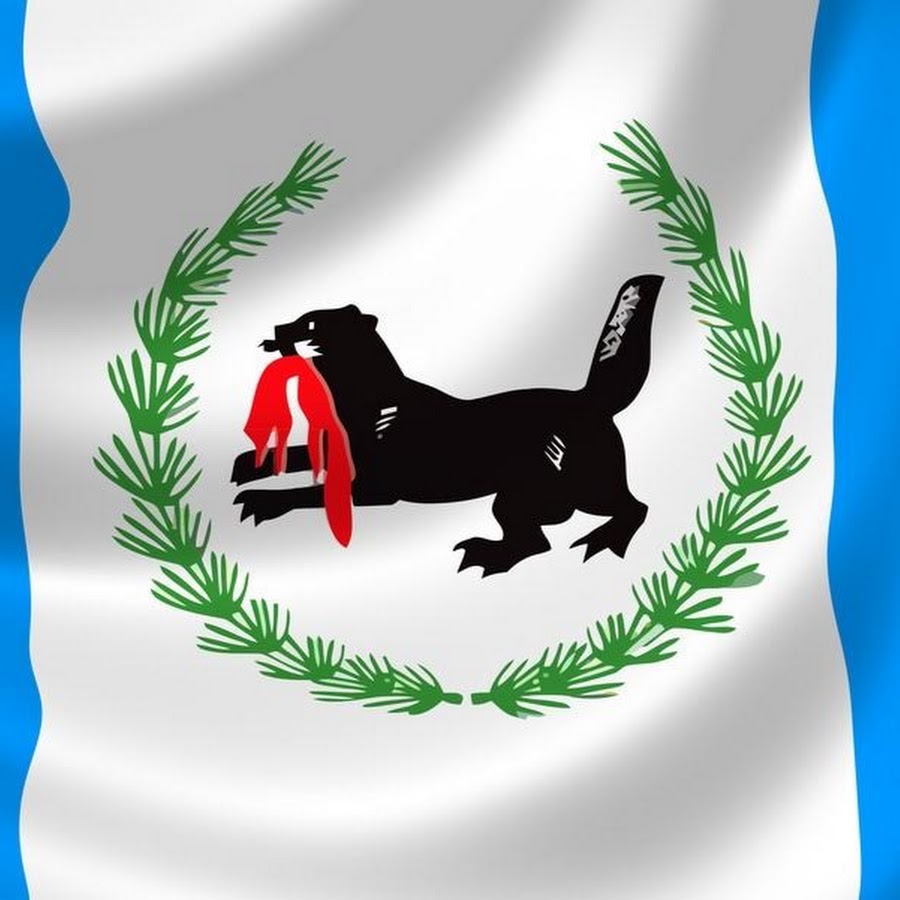 Комитет по законодательству о природопользовании, экологии и сельском хозяйстве
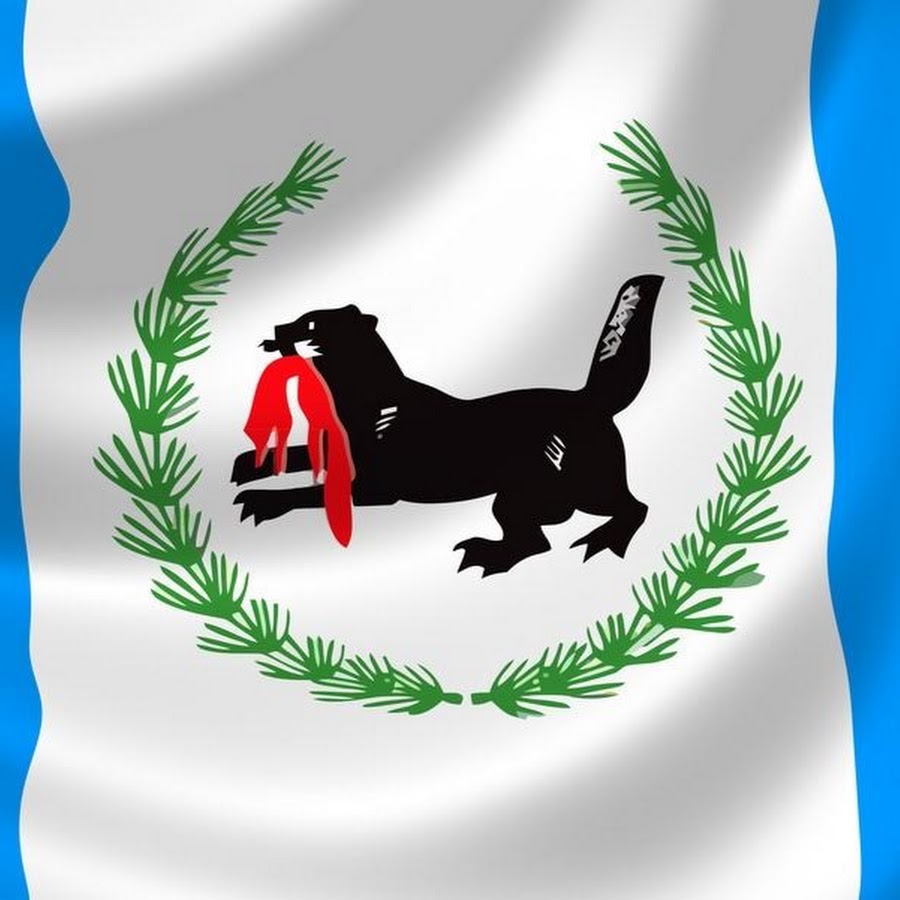 Комиссия по Регламенту, депутатской этике, информационной политике и связям с общественными объединениями
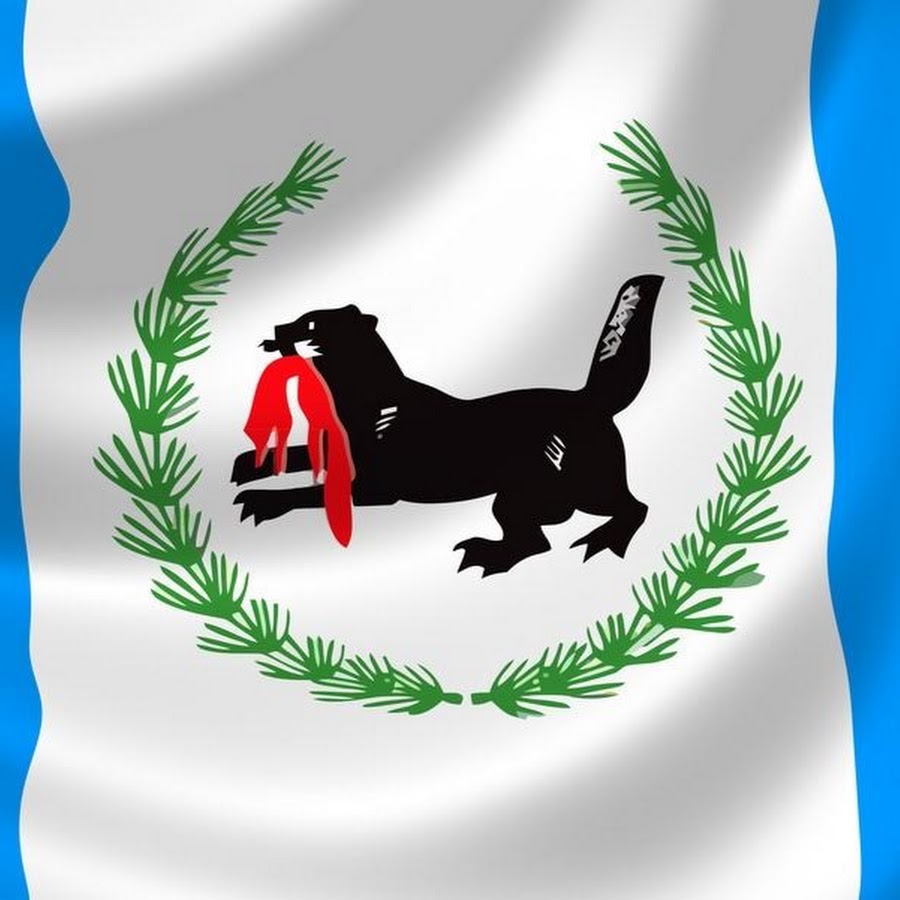 Комиссия по контрольной деятельности
ЗАКОНОДАТЕЛЬНЫЕ ИНИЦИАТИВЫ
Депутаты Законодательного Собрания в 2021 году внесли 264 ЗАКОНОДАТЕЛЬНЫЕ ИНИЦИАТИВЫ (2020 – 369),
(из них 41 законопроект (2020 - 49) из них:
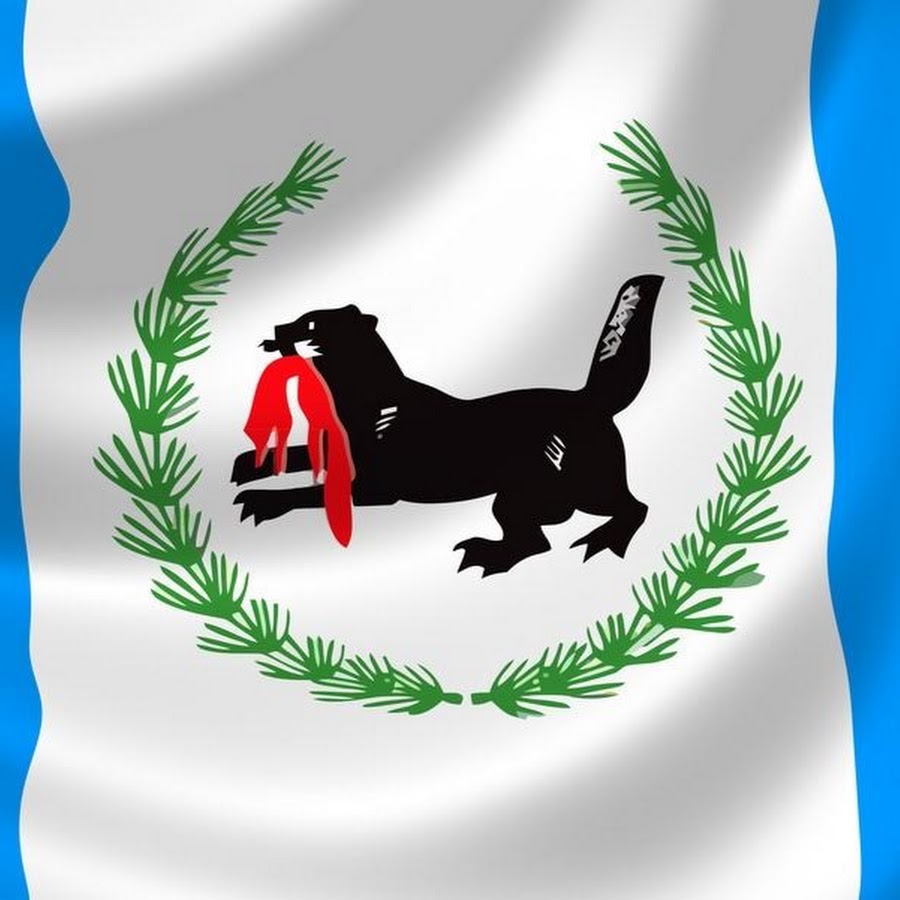 Лидеры по количеству индивидуально внесенных законопроектов:
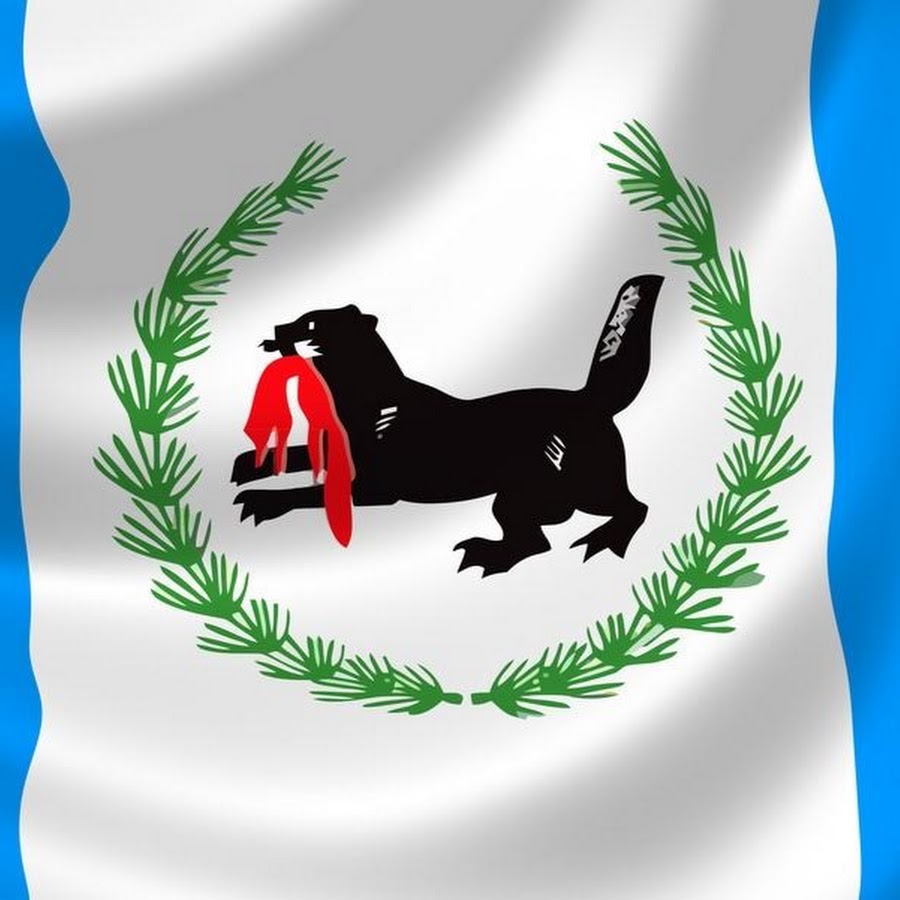 Групповые законодательные инициативы
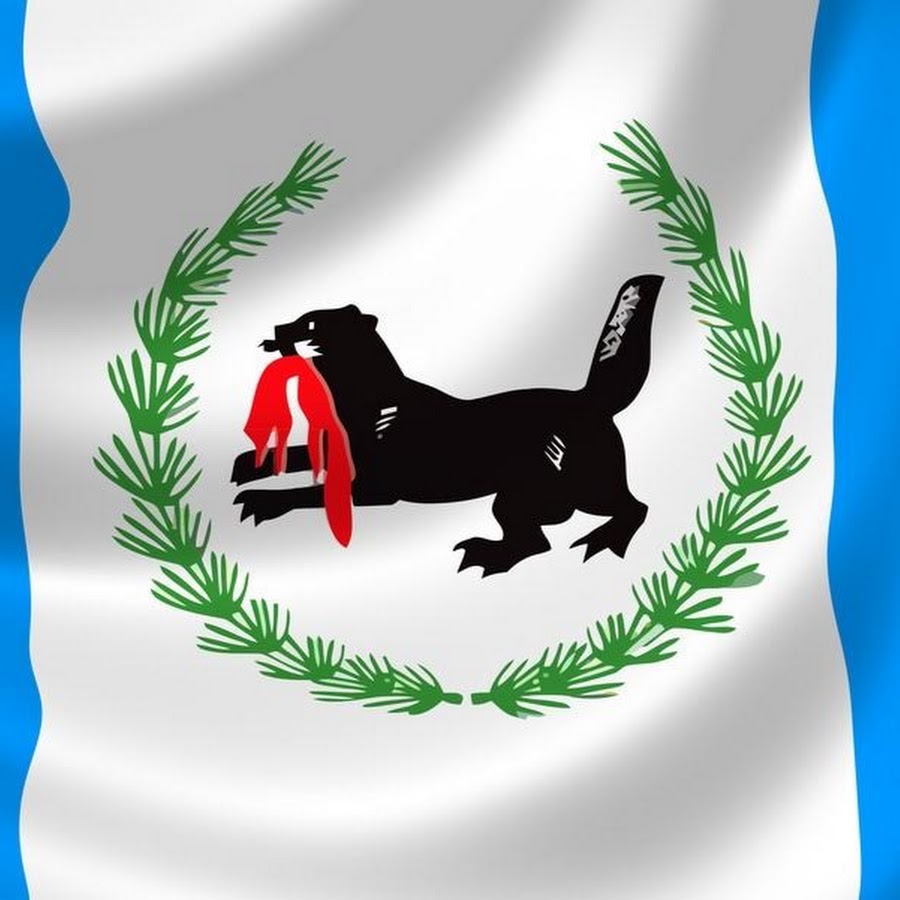 Посещаемость заседаний депутатского штаба по COVID-19 (11 заседаний)
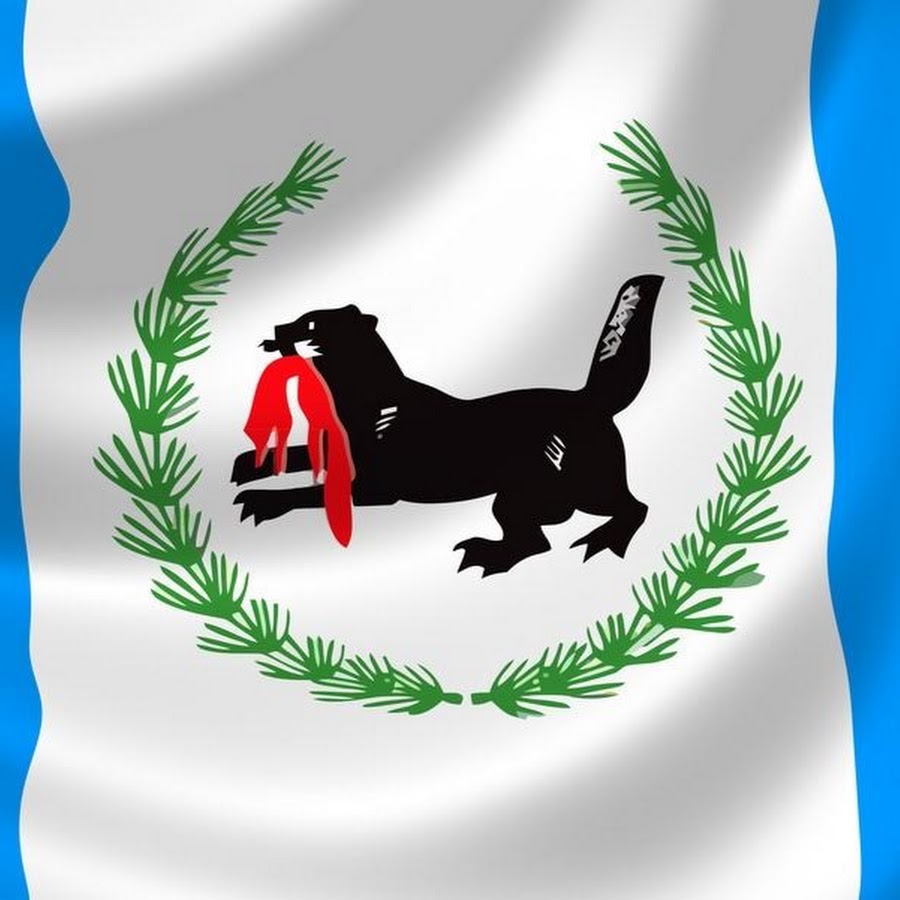 Посещаемость заседаний советов МКС, ОСЗС, КСПВ, СПОМО
 (всего 16 заседаний)
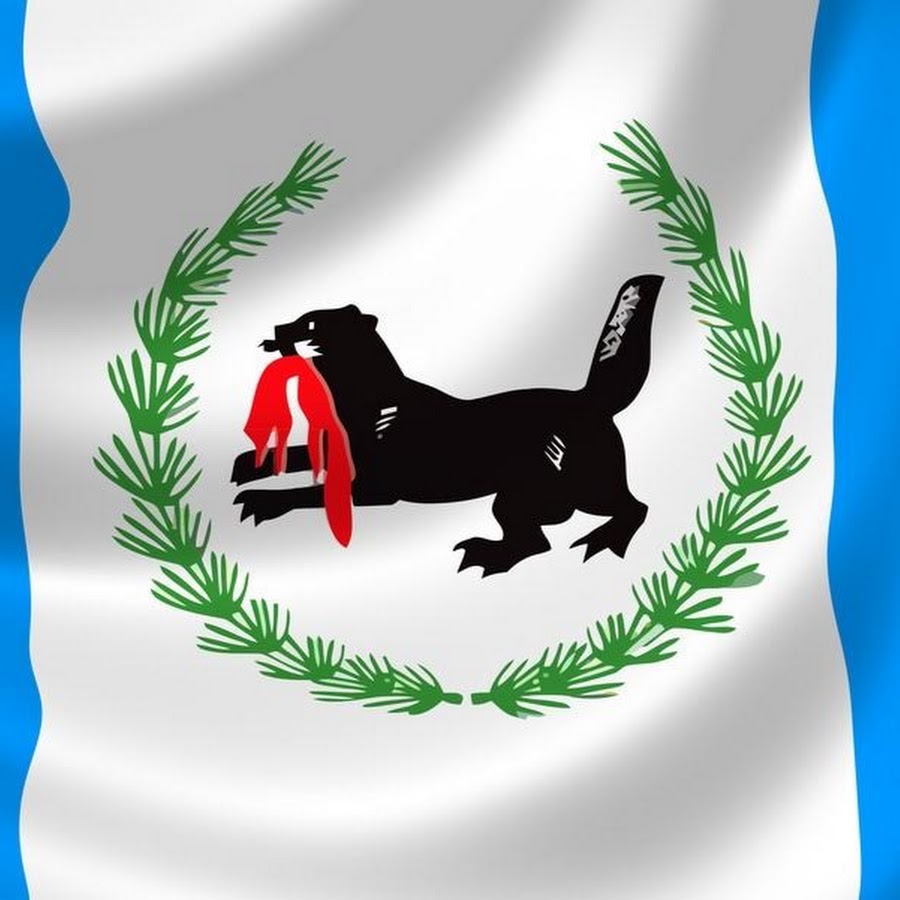 Спасибо за внимание!